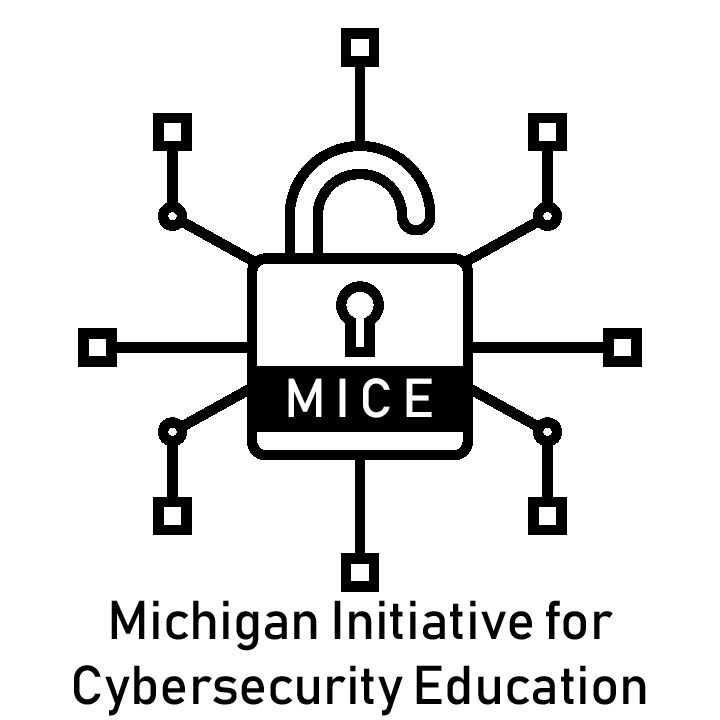 MICE
Michigan Initiative for Cybersecurity Education
Patrick Schultz				Wayne Boggs    National BPA, MICE Co-Founder		Hillsdale Area Career Center    pschultz@micek12.com			wayne.boggs@hillsdale-isd.org
What is MICE?
Michigan Initiative for Cyber Education

Cooperative of IT Teachers
Train the Trainer Professional Development
Central Repository of Cyber Education Curriculum (LMS)
History
Many Years Ago
Initial Discussion of Cyber Security in Michigan

October 2016
NICE K-12 Cyber Education Conference (Virginia)
Draft Standards Creation

2017
Approval of 11.1003 - Computer and Information Systems Security/Information Assurance as a new CTE program. – Aligned to NICE / NIST Framework
Multiple Cybersecurity Teacher Trainings
Governor’s Education & Talent Summit, State Board of Education

2018
Launch of the MICE Learning Management System
Strategic Partnership Development
MICE Initiatives (LMS)
Repository of Cyber Education Curriculum
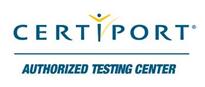 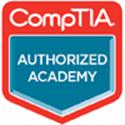 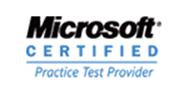 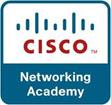 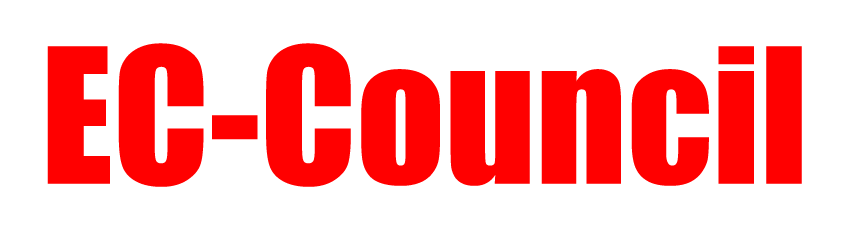 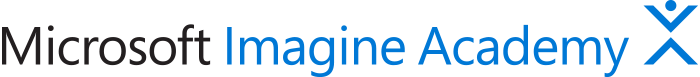 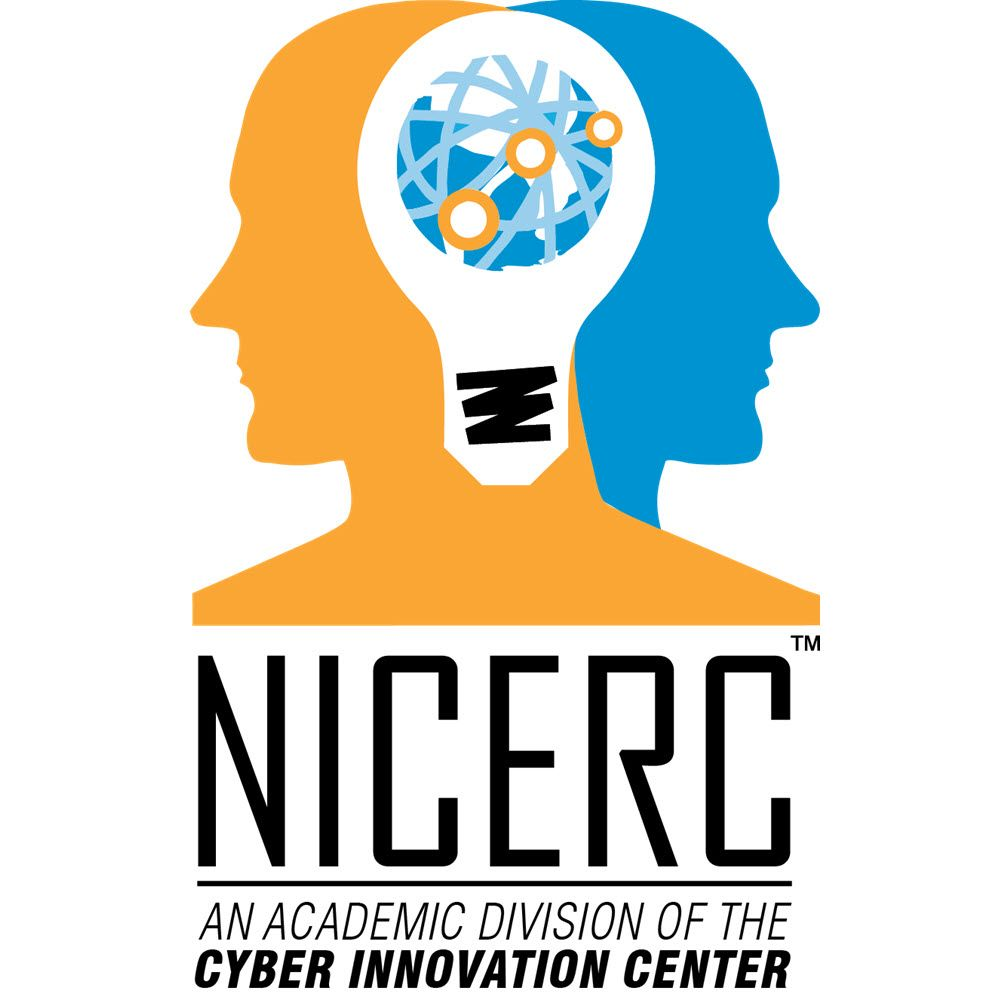 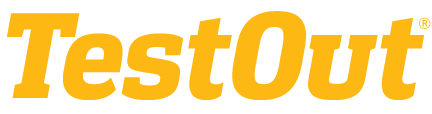 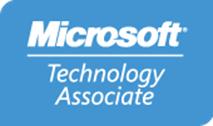 MICE Initiatives (LMS Continued)
Learning Management System
Courses Offered (examples)
Ethical Hacking, Law, and Regulations
Penetration Testing
Digital Forensics
Network Forensics
Certification Preparation
(Network+, Security+, Linux+, A+, MTA, CEH, CISSP, CCNA)
EC-Council Certification Preparation (EHA, CFA)  
Computer Science – Java, C#, Python
Website Design – Prototyping to Launch Ready
MICE Initiatives (LMS)
Developing Learning Management System 2.0
Canvas LMS

Authored/Developed new EC-Council Ethical Hacking Associate (EHA), Cyber Forensics Associate (CFA), NOCTI Cybersecurity Assessment
MICE Initiatives (LMS Continued)
General Resources
Step by Step Example of How To Capture the Flag
Competitions
Cyber League, Capture the Flag, etc…
Virtual Sandbox Environment Competitions
CTSO National Connections
Business Professionals of America
SkillsUSA
Strategic Partnership (Cisco)
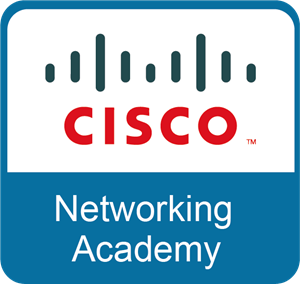 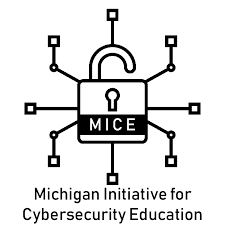 Strategic Partnership (TestOut)
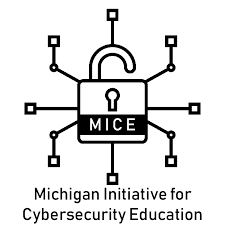 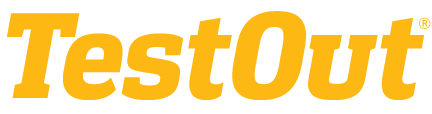 Curriculum/Certification Alignment
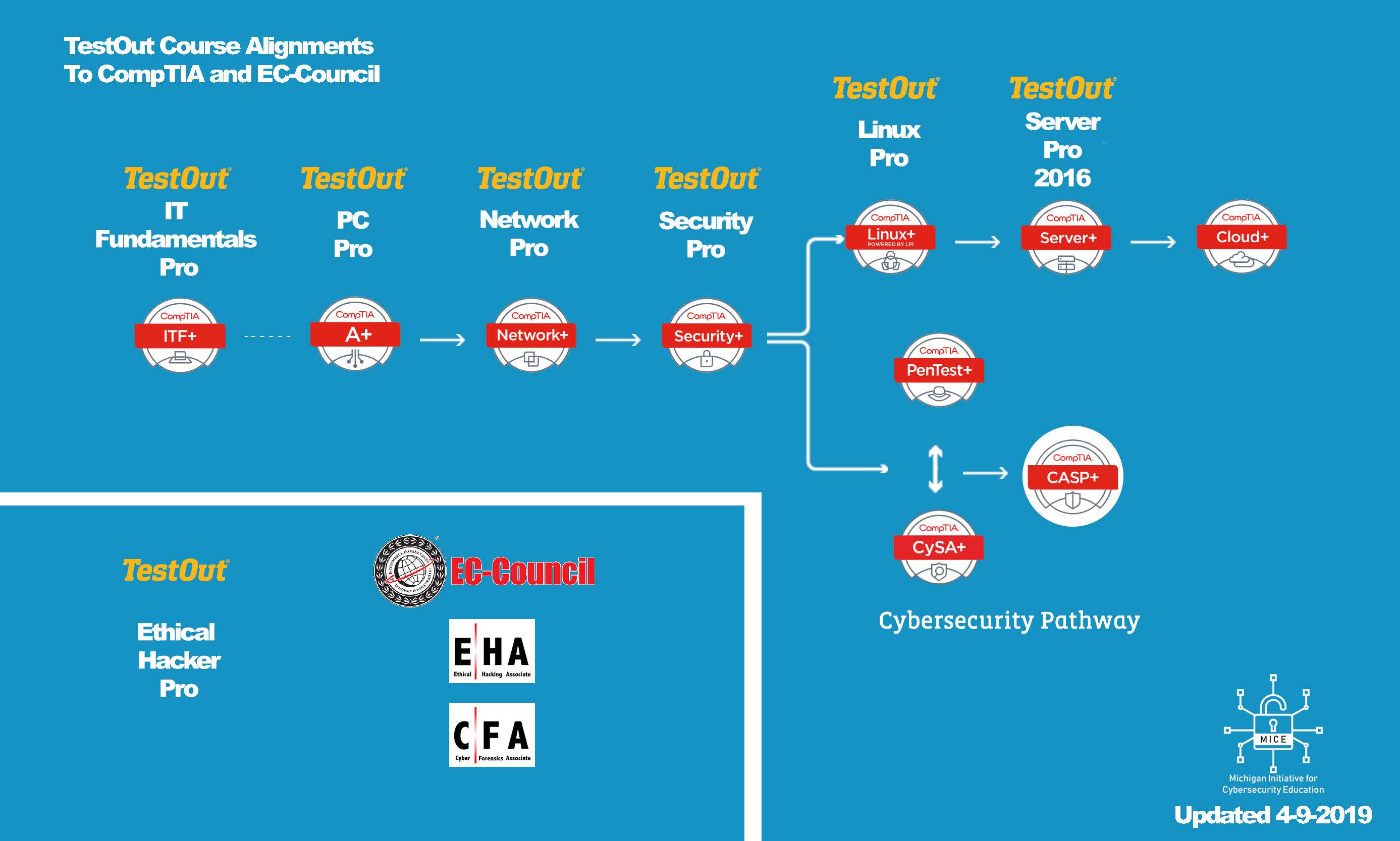 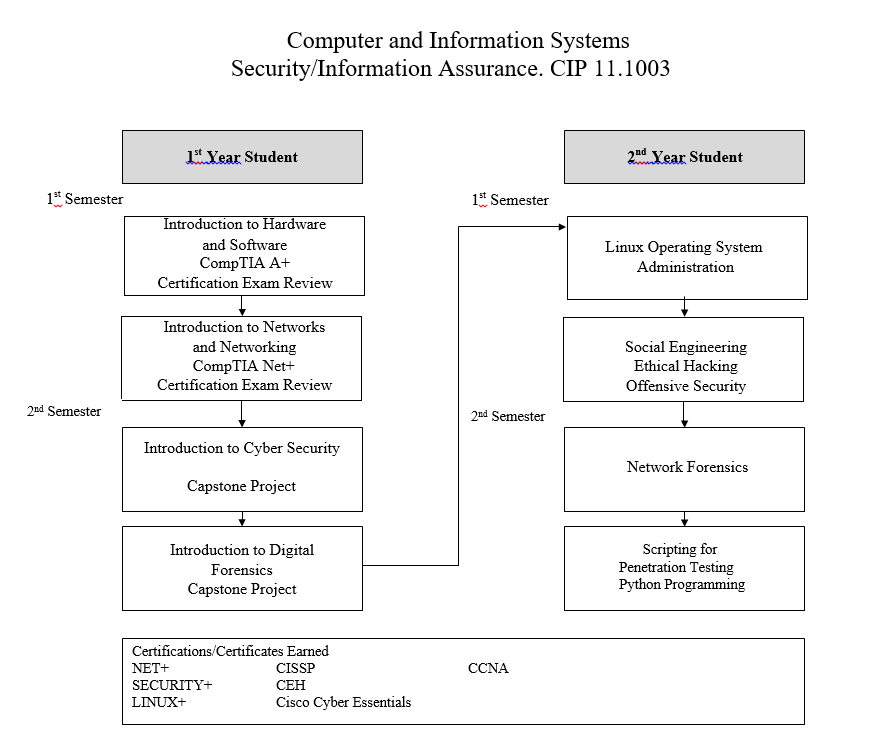 Sample Two-Year Curriculum

1st Year - 12 Segments

2nd Year - Section Q

Delivery Models Could Differ
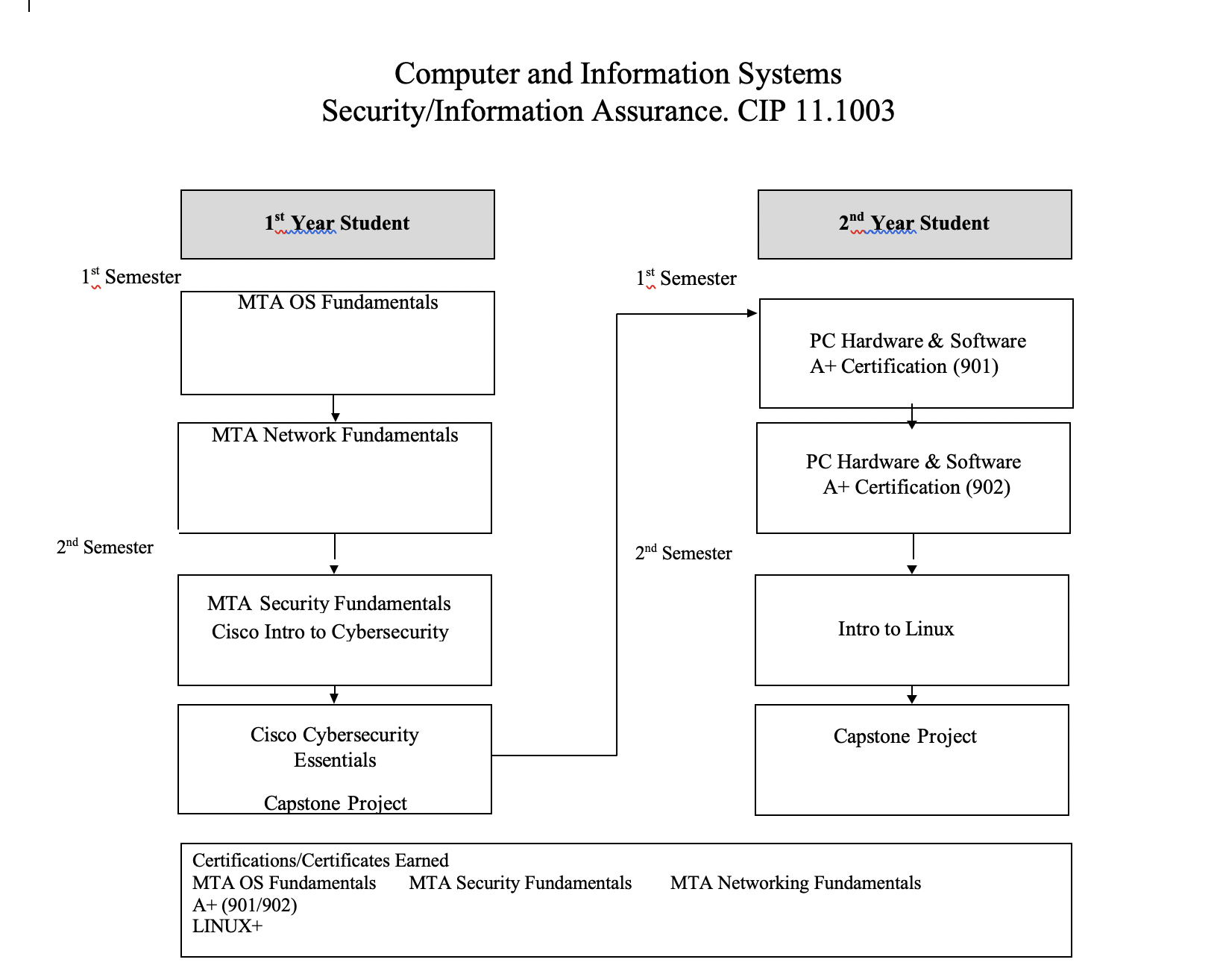 Computer Science Java – Course Content
AP Computer Science Preparation
In this course, you will get:
 On-line lectures (with .pdf slides)
 Online Assessments (in multiple choice format) with solution
 Sample AP format exam with solution
 Full Source Code For Instructors (Sample Programs in Java)
 Chapter Student Lab projects
 Online textbook access
 Additional Links to Resources
Computer Science Java Essentials – Course Content
AP Computer Science Preparation
In this course, students will learn:
 Java Development Environments (IDEs)
 Java Keywords and Syntax
 Procedural vs Object Oriented Programming 
 Decision Structures (Conditional Logic)
 Loops
 Methods
 Single and Multi Dimensional Arrays, ArrayLists
 Objects and Classes
Computer Science Java Advanced – Course Content
AP Computer Science Preparation
In this course, students will learn:
 Java Development Environments (IDEs)
 Objects and Classes
 Object Oriented Thinking
 Inheritance and Polymorphism
 Exception Handling and File I/O
 Abstract Classes and Interfaces
 Recursion
 Searching, Sorting, and Program Efficiency Analysis
 Lists, Stacks, Queues, Sets, Maps, and HashMaps
Outcomes
MICE LMS 
 60 Schools using LMS
 Over 2,200 students
 75+ New Cisco Net Academies
 Over 100+ teachers trained
465 of TestOut, MOS, and MTA Certifications earned in first semester
K-12 Pipeline connecting Business & Industry and Post-Secondary
 Community Outreach Programs
 Teacher Training, Student Scholarships
What else is upcoming with MICE?
Cyber/STEM Exploration Camp Model
Three-day camp for 7th-12th Graders
Explore Careers, Cisco NetAcad, Drones, Programming, Industry Tours
 Teacher Trainings
 Statewide Virtual Promotion of Cisco NetAcademy
Steps for Growth
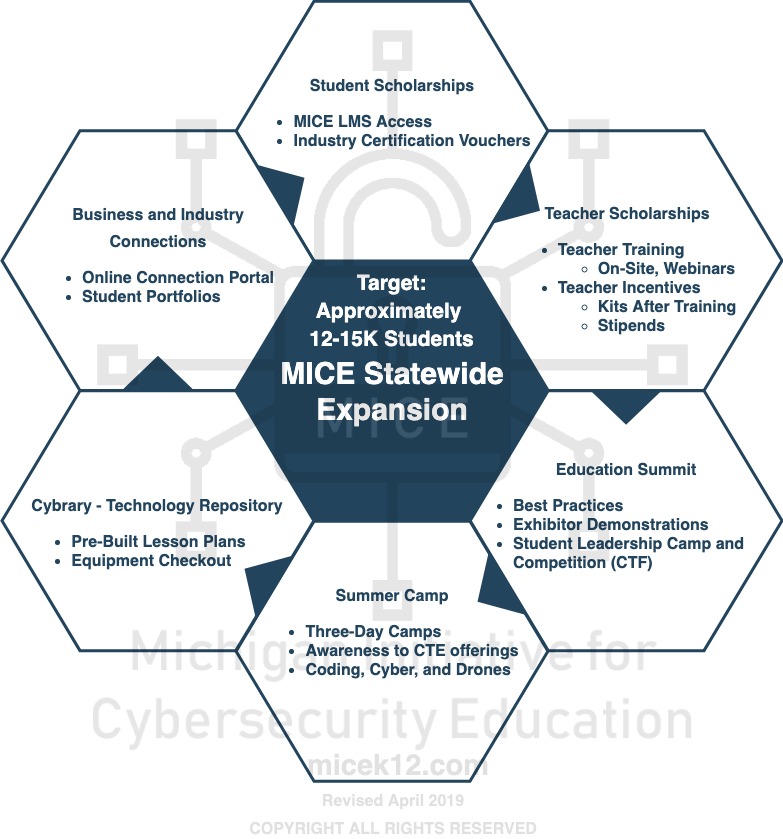 Any Questions?
Patrick Schultz
	989-714-7572 pschultz@micek12.com

Wayne Boggs
	517-812-6498 wayne.boggs@hillsdale-isd.org